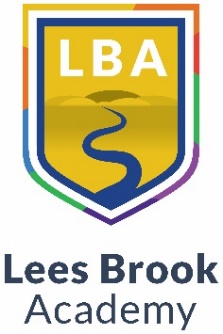 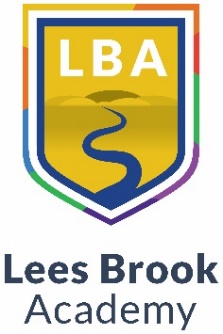 Move onwards 
to great things!
Mathematics 2024/2025
A Level Mathematics
Core Maths
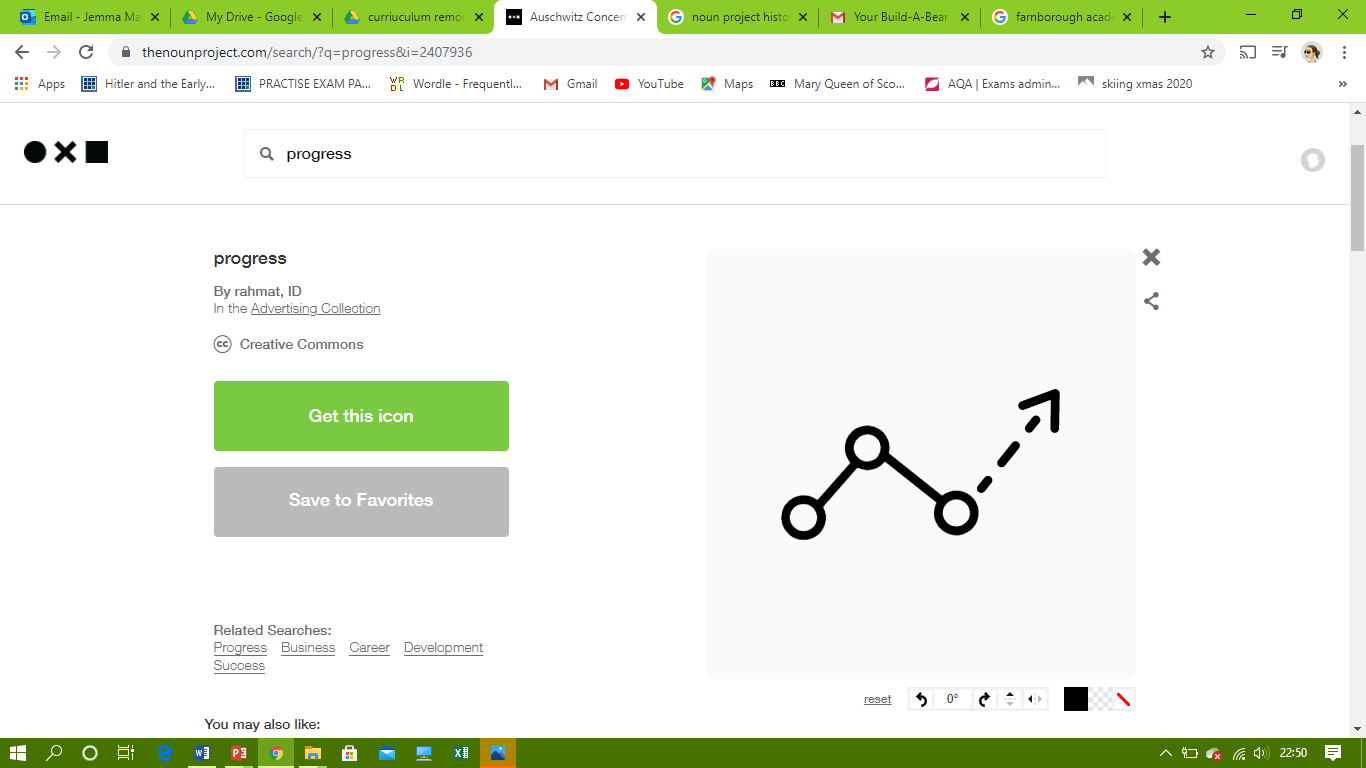 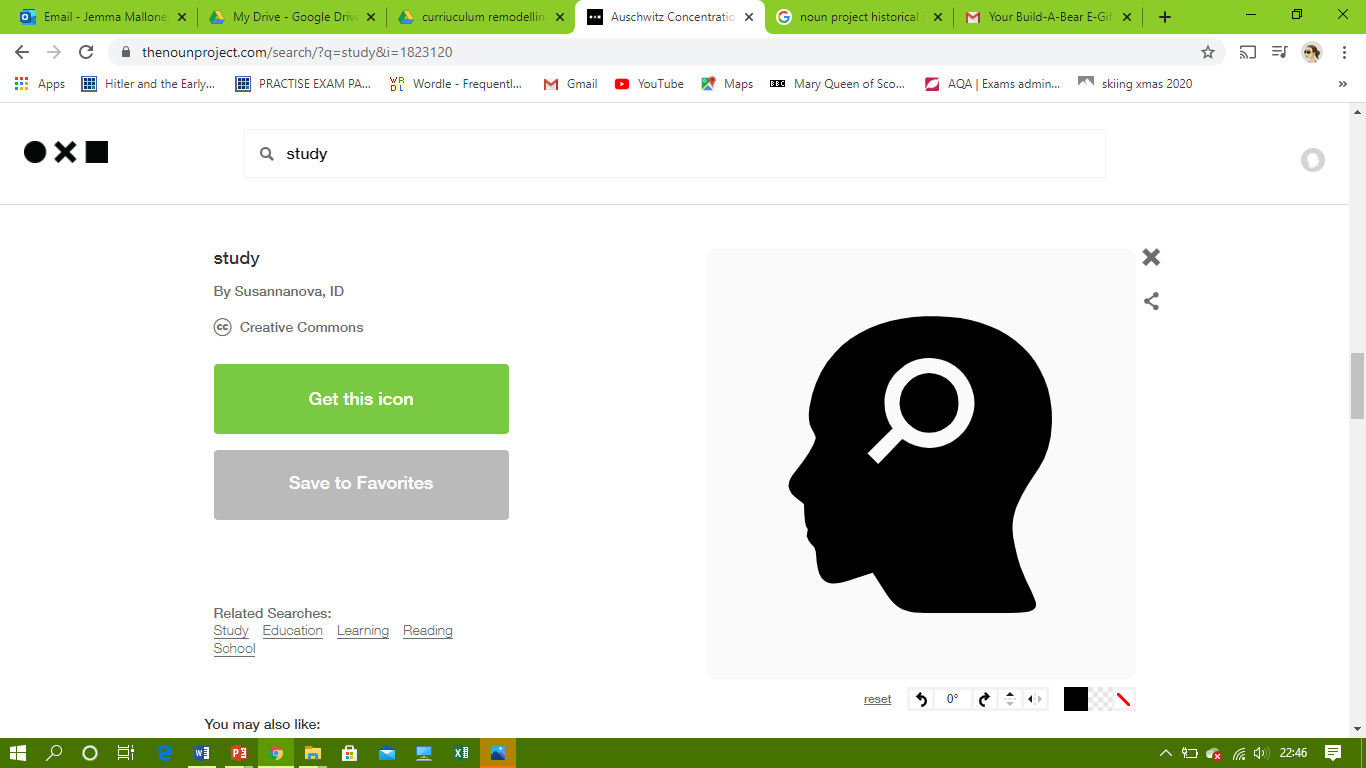 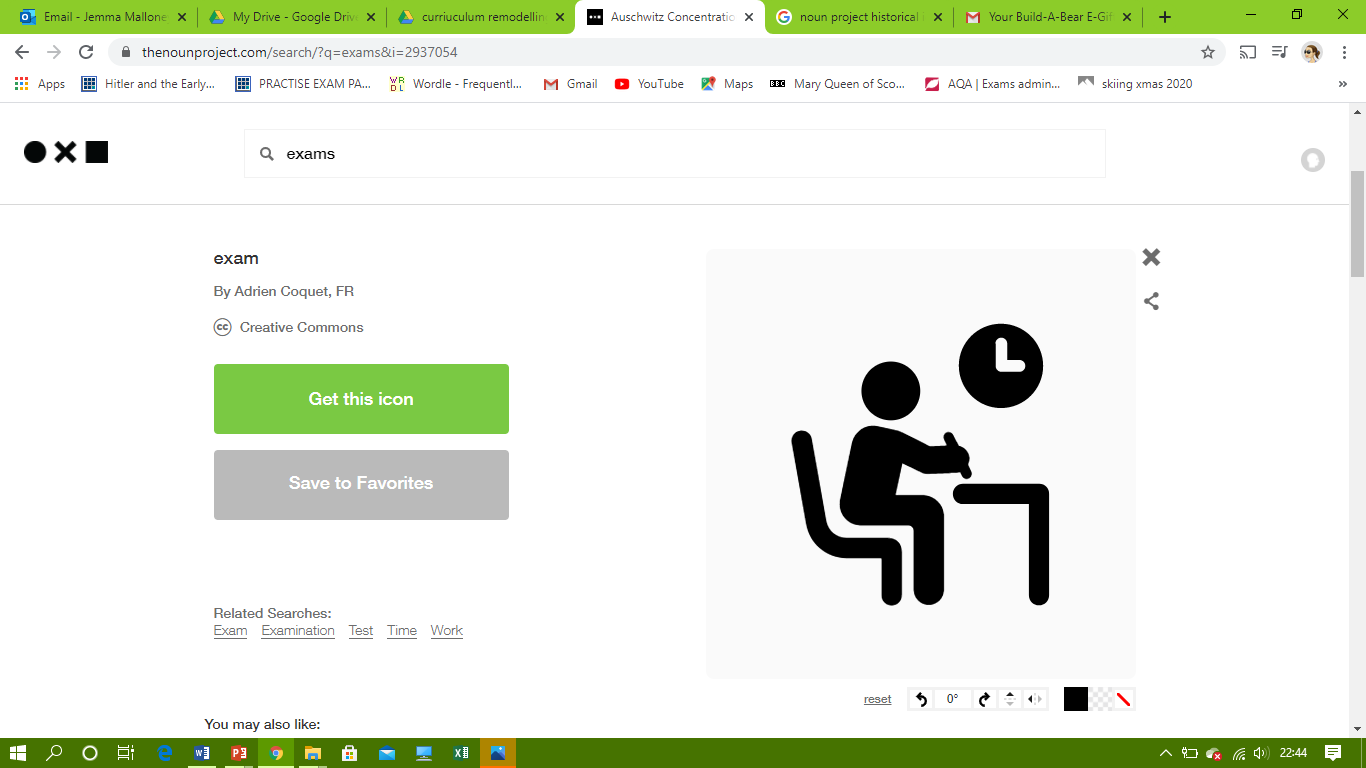 3x GCSE 
EXAMS AQA
Exam skills, revision
 Booster sessions
MOCK 
EXAMS 3
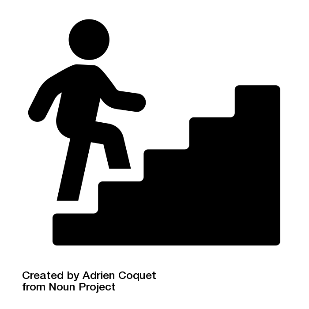 REVISION
Gradients and lines
Non linear graphs
Using graphs
Sequences
Indices
Surds
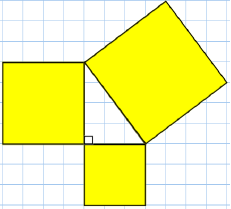 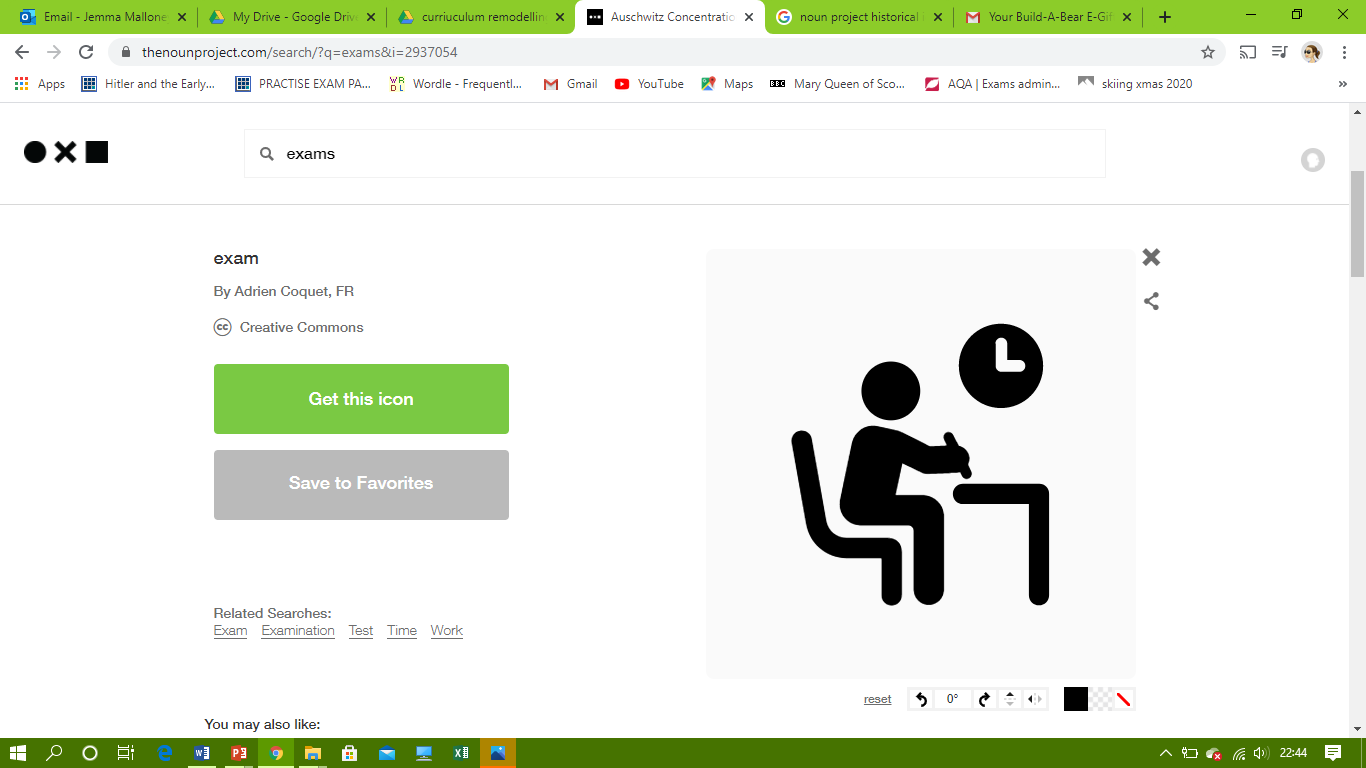 Delving into data
YEAR
MOCK 
EXAMS 2
11
MOCK 
EXAMS 1
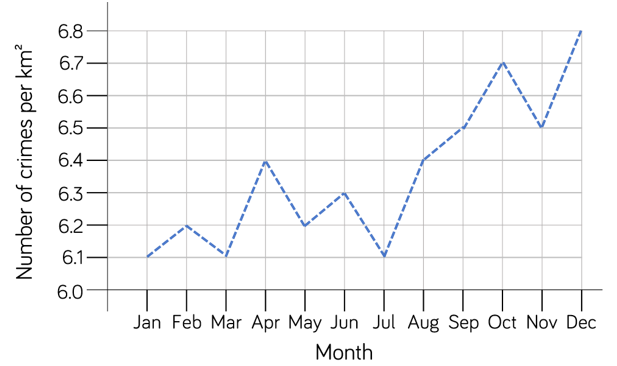 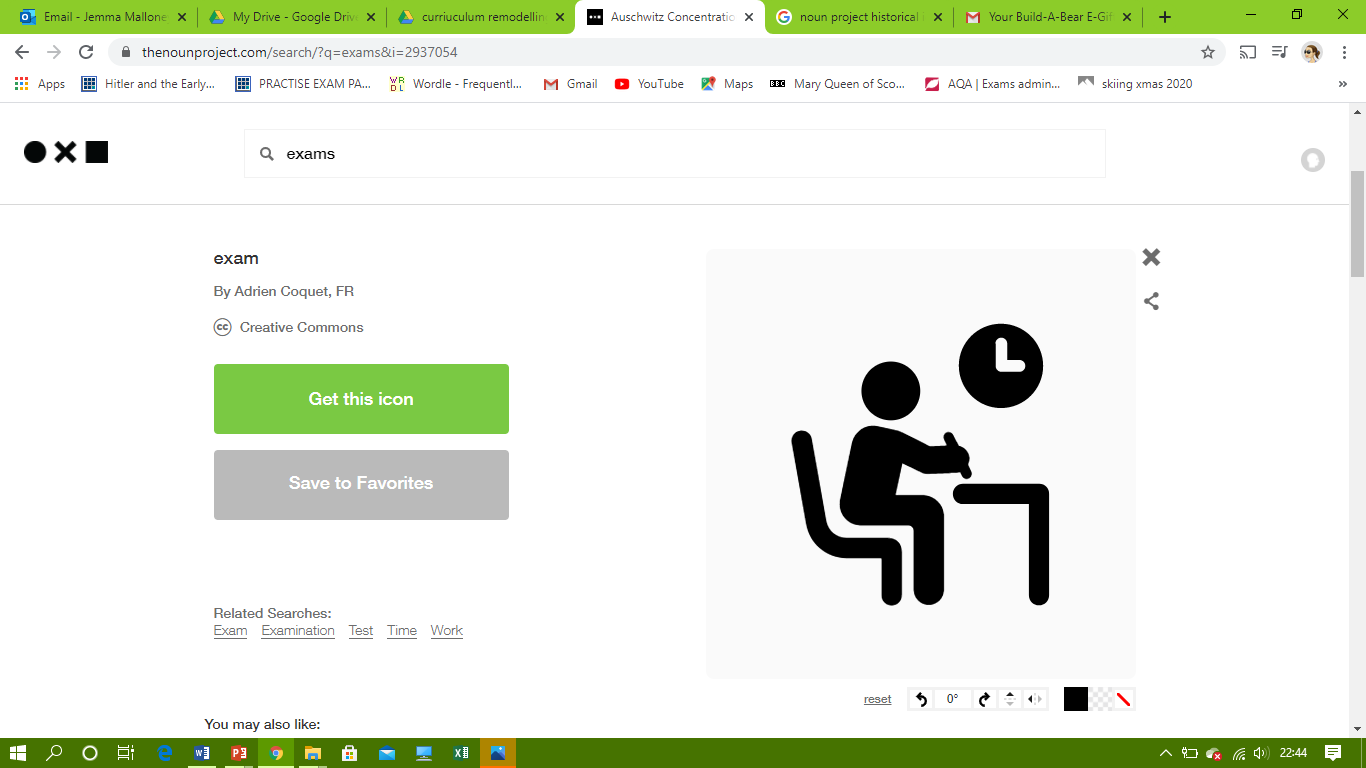 Similarity
Trigonometry
Expanding and factorising
Changing the subject
Functions
Linear and quadratic equations
Circles
Further probability and combinatorics
YEAR
10
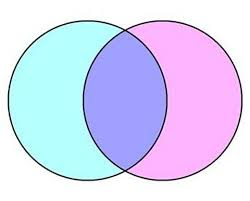 Probability
Venn diagrams
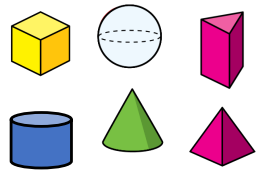 Constructing with 2D and 3D
shapes
Money matters
Pythagoras
Surds
Further angles and transformations
Coordinate geometry
The data handling cycle
Measures of location
Multiplying and dividing fractions
Fractions and percentages
YEAR
9
Brackets
Equations 
Inequalities
Sequences
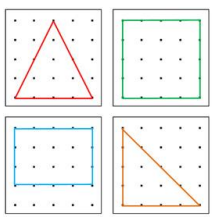 Angles in polygons
Area and circumference of circles
Symmetry and reflection
Developing number sense
Sets and probability
Prime numbers and proof
Ratio 
Multiplicative change
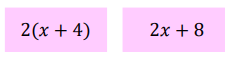 YEAR
8
Constructing and measuring
Developing geometric reasoning
The Cartesian plane
Scatter graphs
Sample spaces
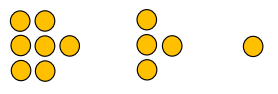 Sequences
Algebraic notation
Equality and equivalence
Addition and subtraction
Multiplication and division
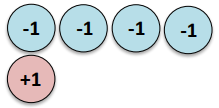 YEAR
7
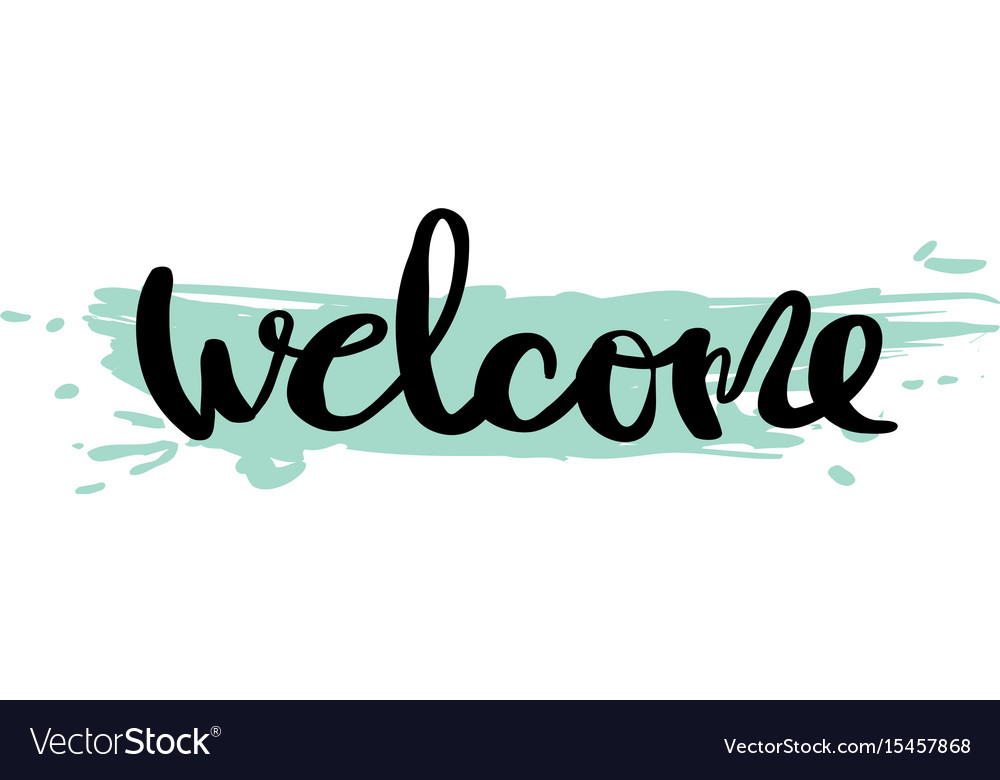 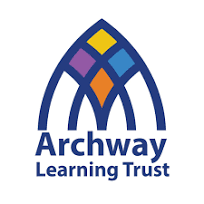 Directed number
Fractional thinking
Place value and ordering
FDP equivalents